Lecture 21: Sharding (Part 3)
Data Availability
	
	communication scaling
	coded Merkle tree
Data Availability Attacks in Blockchain Systems
and How to Solve It.
I have all the data you want
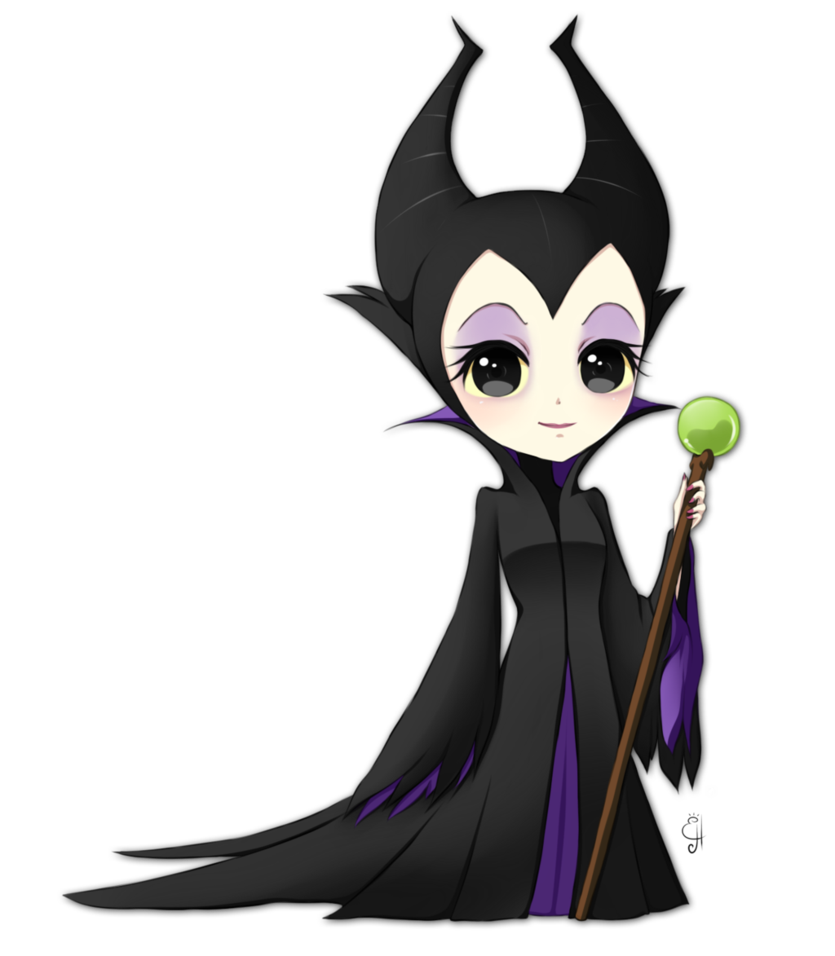 Really …
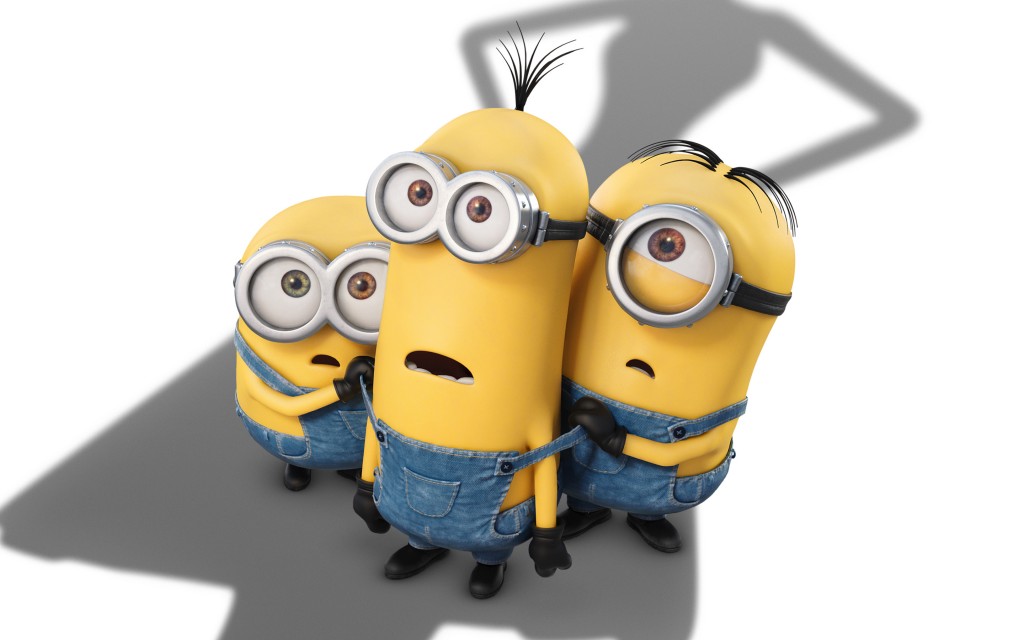 1
Merkle Tree Recap
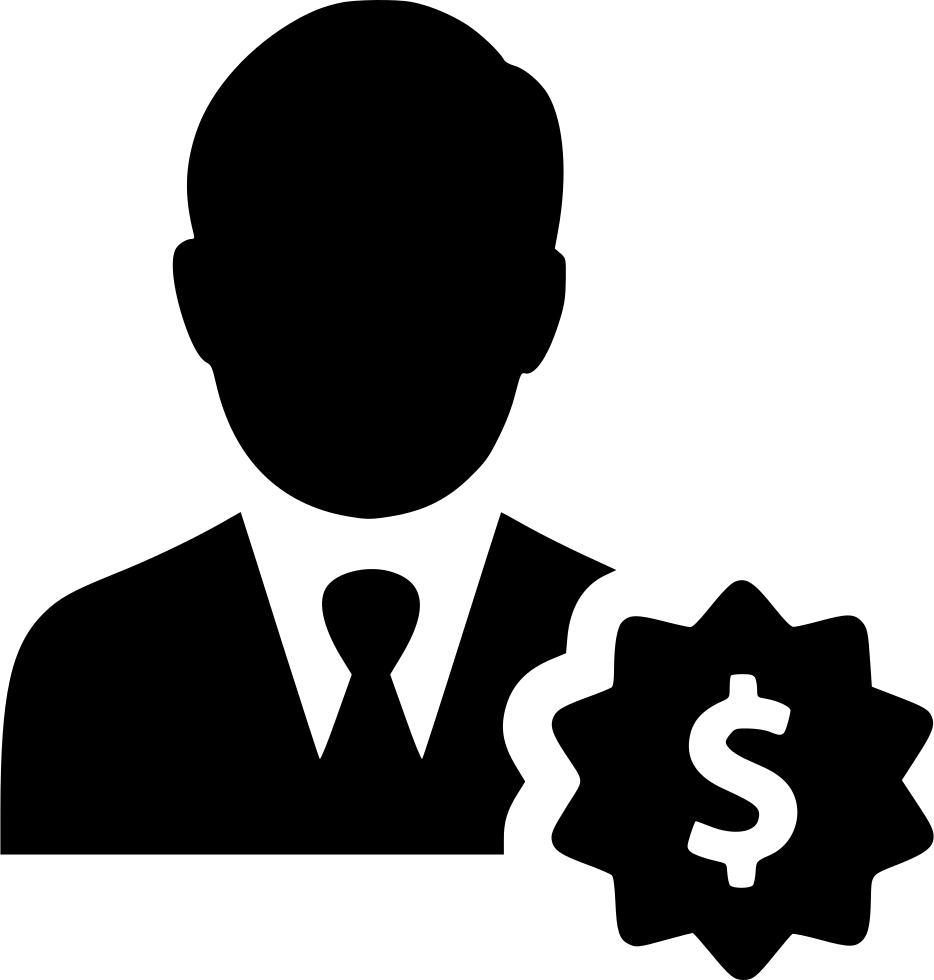 I have all the data.
root
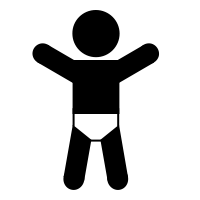 I know
Please give me
m2
H1234
H1234
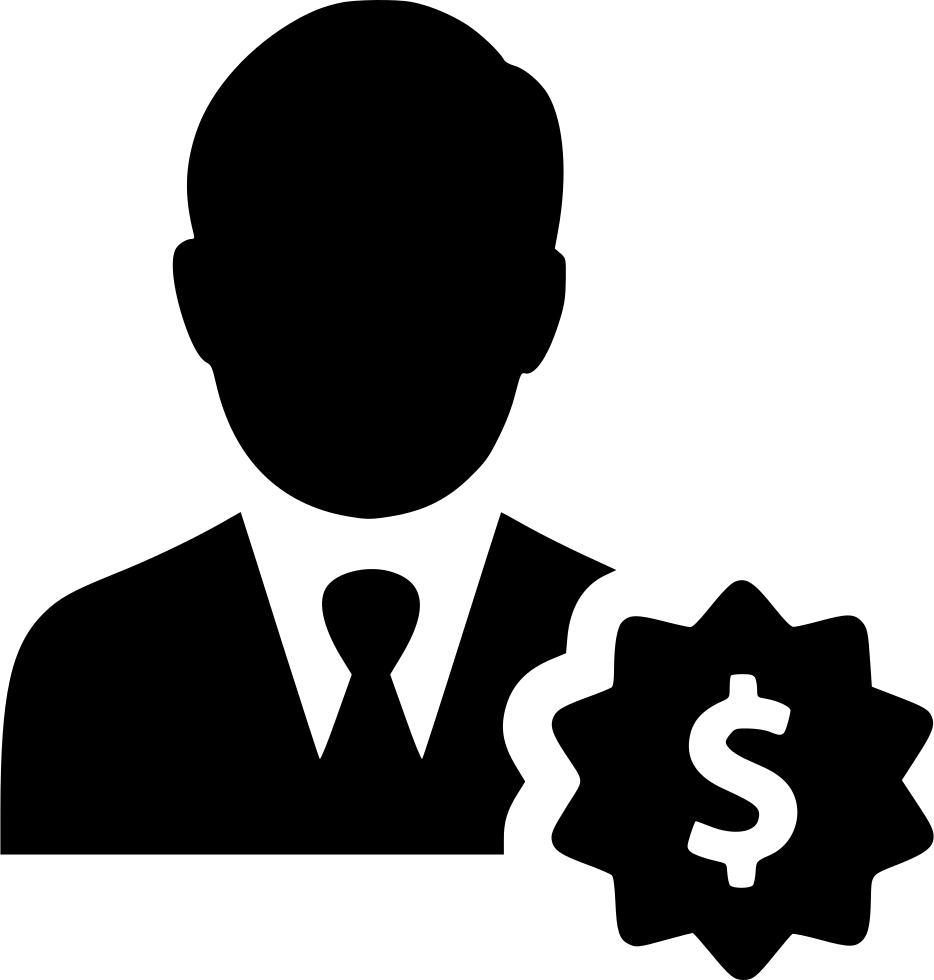 H12
H34
Here it is:
m2
H1
H2
H3
H4
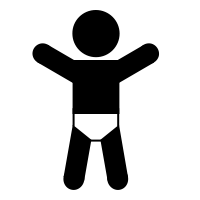 Prove to me your           is genuine.
m2
leaf
m1
m2
m3
m4
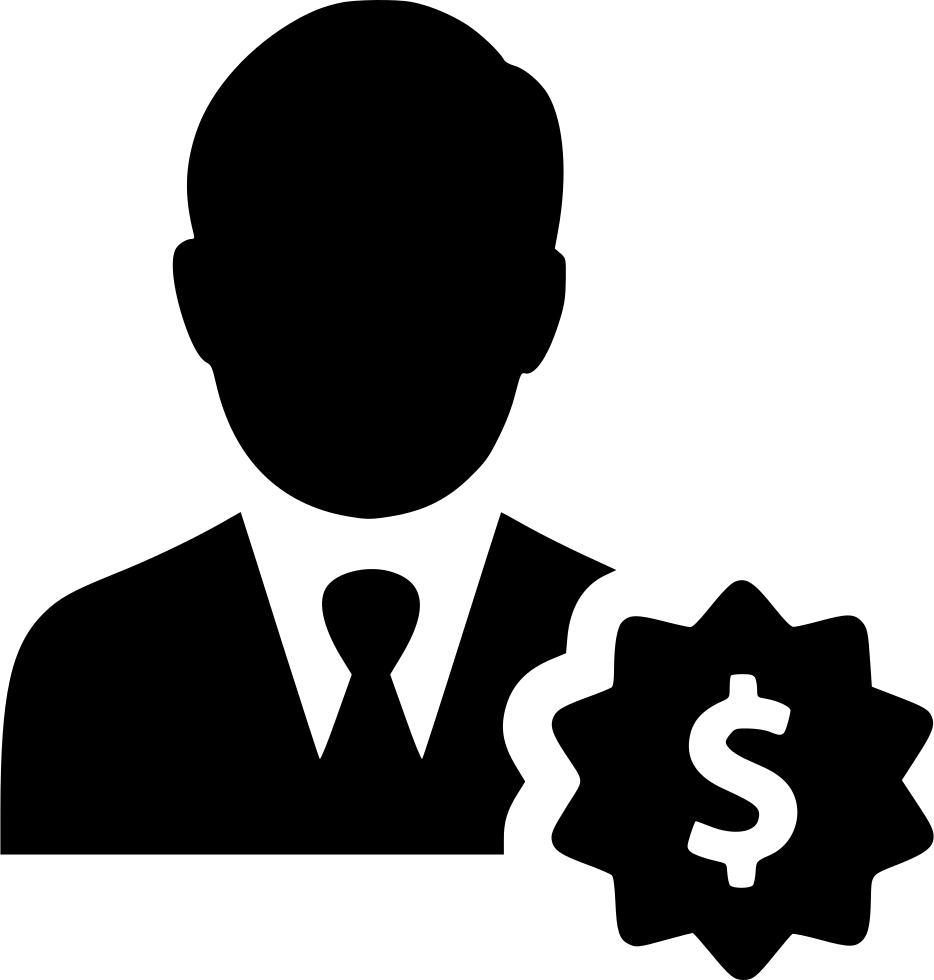 H1234
A Merkle proof is a succinct proof of that
a message is one of the leaves of a Merkle tree.
H12
H34
H1
H2
Merkle proof(2 hashes)
Tamper-free
As long as you have the root, no one can deceive you to accept fake massages.
m2
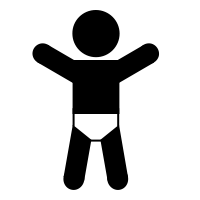 
2
But There Are Other Problems …
I have full disclosed all the data to the public.
The root is  1234
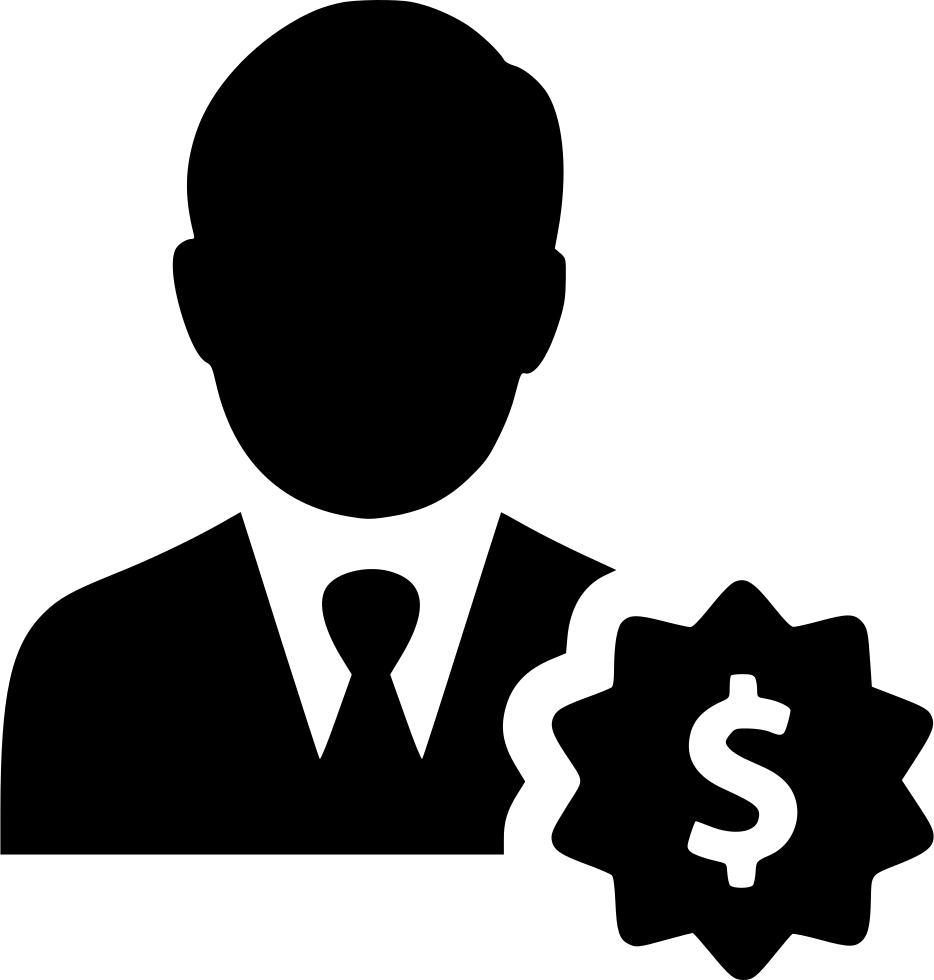 H1234
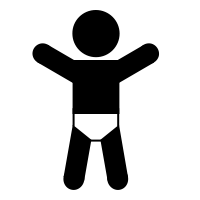 Prove to me that you have fully disclosed.
I can send you a full copy if you want.
(So that you can disclose it to the public as well.)
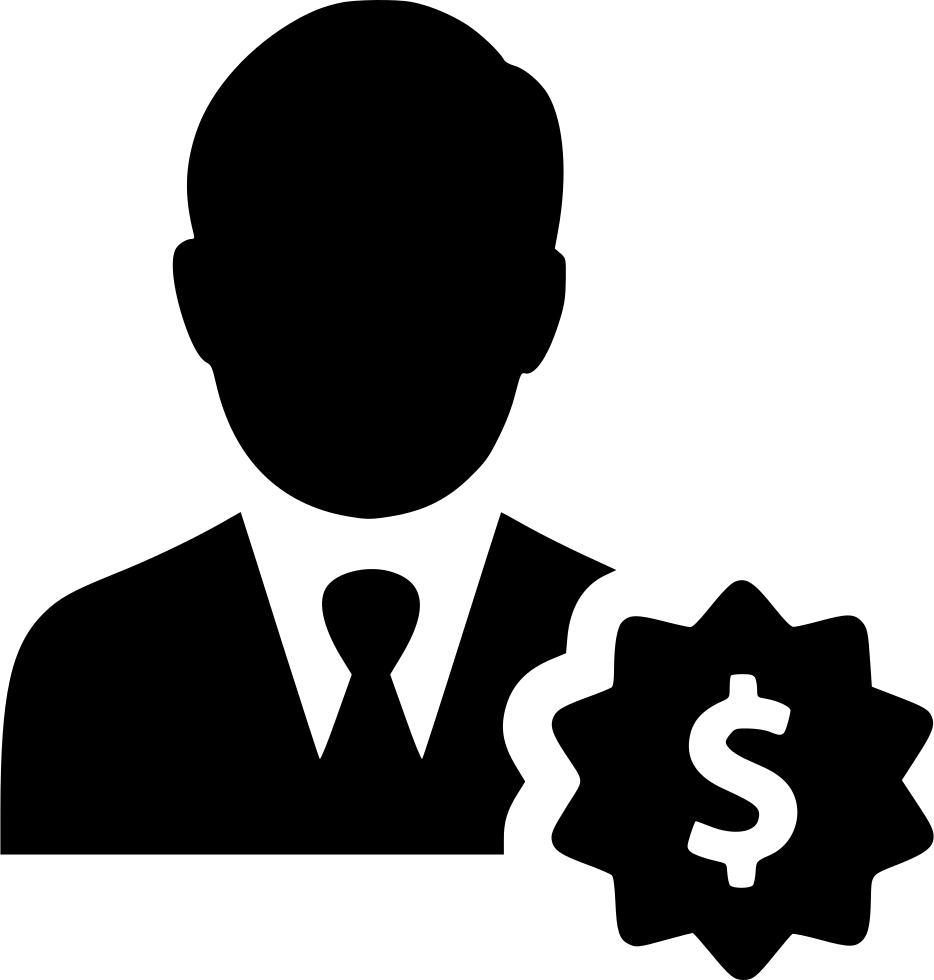 How can you check the availability of all the messages without fully downloading them?
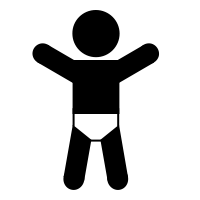 Don’t! My data plan is running low.
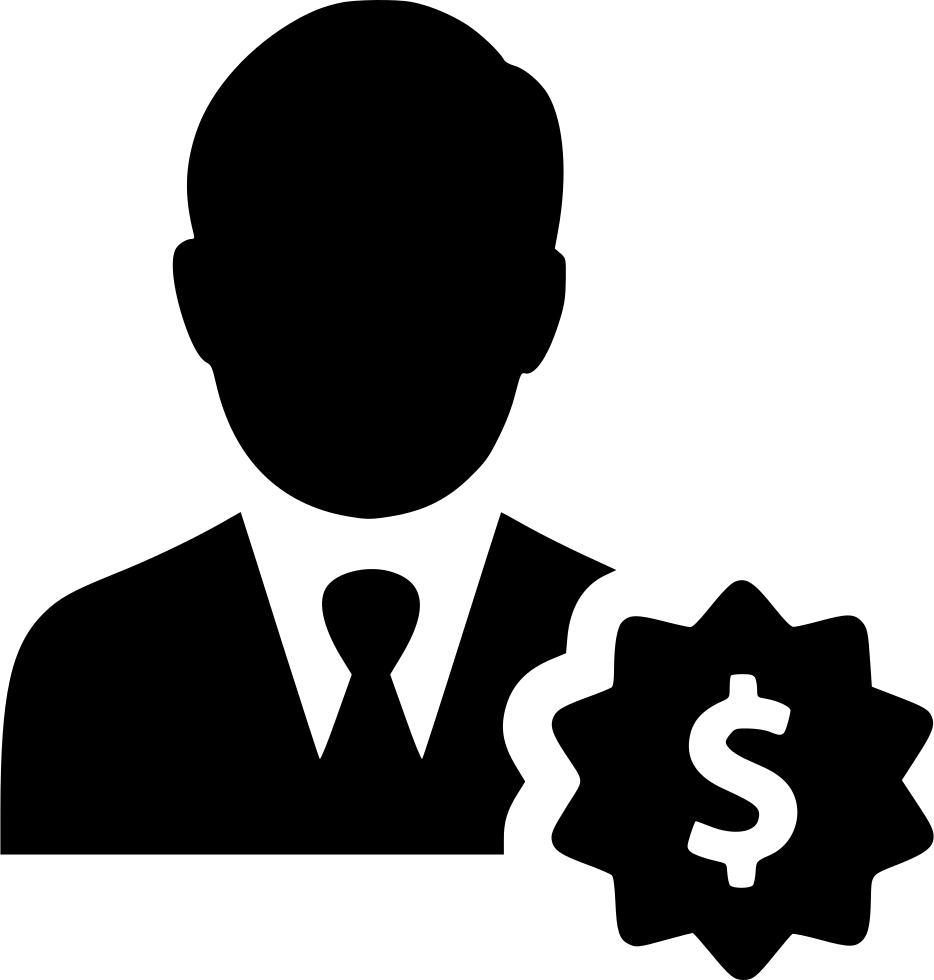 Does this problem matter?
You must be kidding me …
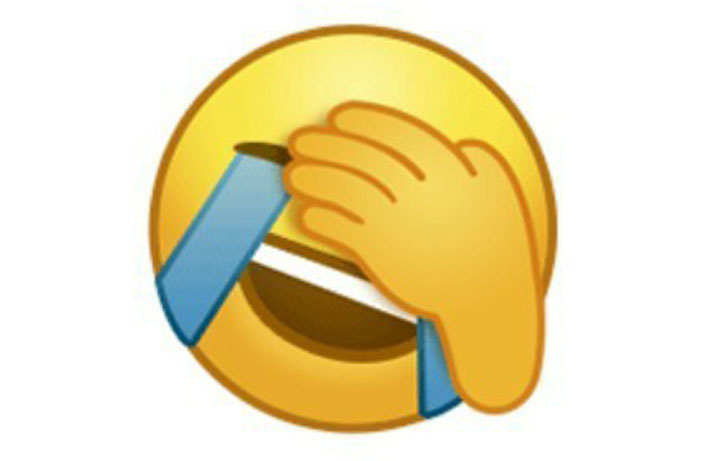 3
Motivation: blockchain light node
The data availability problem: assumptions and definition
How could erasure coding help?
The optimal solution
Performance
Play motivating video
5
Motivation: blockchain light node
The data availability problem: assumptions and definition
How could erasure coding help?
The optimal solution
Performance
Assumptions
The data availability problem [1]
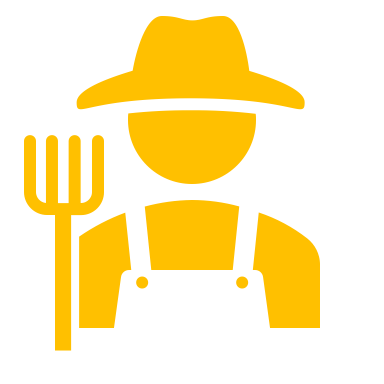 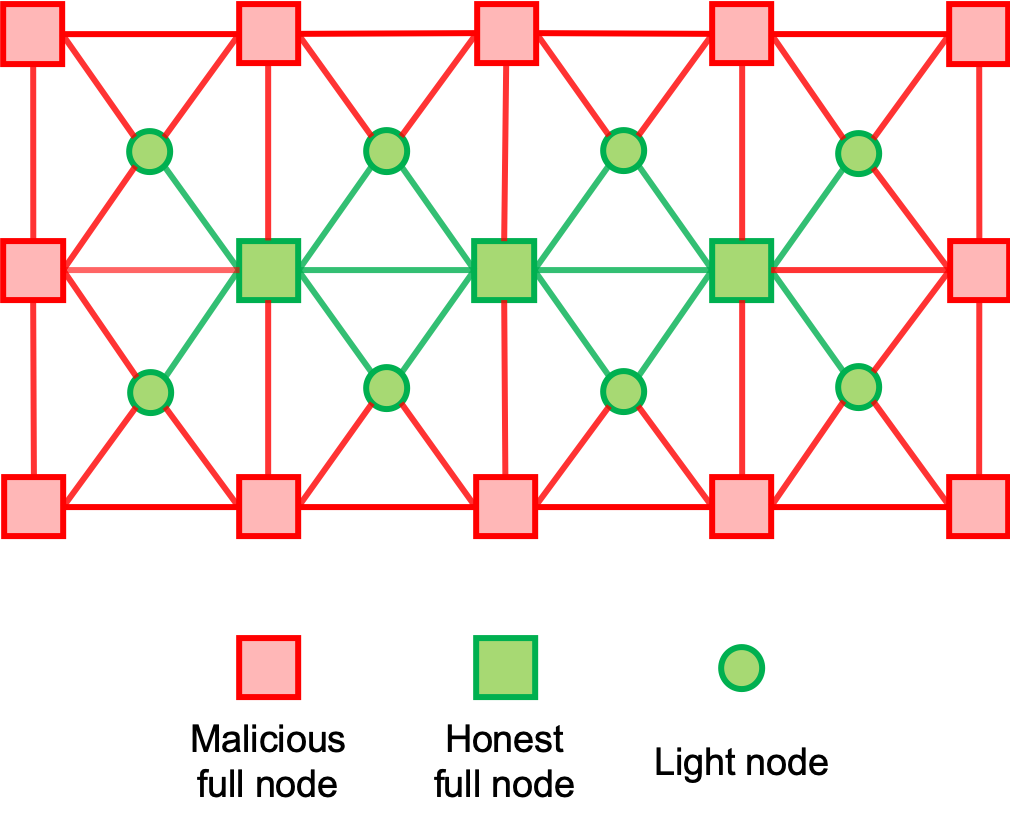 When
I published both
Body
&
H
miner
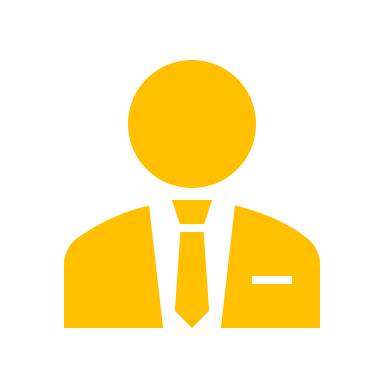 I received everything.
.            is good,  safe to  accept
H
Body
neighbor
I only have      How to check whether              is
full available in the system or not?
H
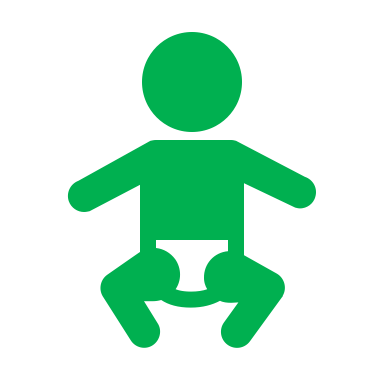 Then
Body
Light node
No orphan: Every node is connected toat least 1 honest full node
Every honest node gossips/re-broadcast
Dishonest majority
Sampling is the only rescue.
How to make it efficient?
[1] Al-Bassam, M., Sonnino, A., Buterin, V., Fraud and data availability proofs: Maximising light client security and scaling blockchains with dishonest majorities, 2018
7
Motivation: blockchain light node
The data availability problem: definition and assumptions
How could erasure coding help?
The optimal solution
Performance
Erasure Coding
m1+2m2+3m3+4m4
m1+8m2+27m3+64m4
m4
p4
m1
m2
m3
p1
p2
p3
m1+4m2+9m3+16m4
m1+m2+m3+m4
(Finite field linear algebra)
9
Introducing Erasure Coding
m1+2m2+3m3+4m4
m1+8m2+27m3+64m4
m4
p4
m1
m2
m3
p1
p2
p3
m1+4m2+9m3+16m4
m1+m2+m3+m4
Any 50% symbols allow full recovery
(1-dimensional Reed-Solomon code, 1D-RS)
10
Merkle Tree of Erasure Coded Block(Not coded Merkle tree!)
root
h1234
h5678
h12
h34
h56
78
h2
h4
h1
h3
h8
h6
h7
h5
m4
p4
m1
m2
m3
p1
p2
p3
The miner only needs to publish the (uncoded) block and the root.
Any full node can reproduce the tree and verify.
11
Malicious Miner Can’t Hide
root
root
h1234
h1234
h5678
h5678
h78
h12
h12
h34
h34
h56
h56
h78
h2
h4
h1
h1
h2
h4
h3
h8
h6
h3
h8
h7
h5
h7
m2
m4
p4
m1
m2
p1
p2
p3
p3
m3
m4
Show me …
Show me m4
Show me p3
Show me m2
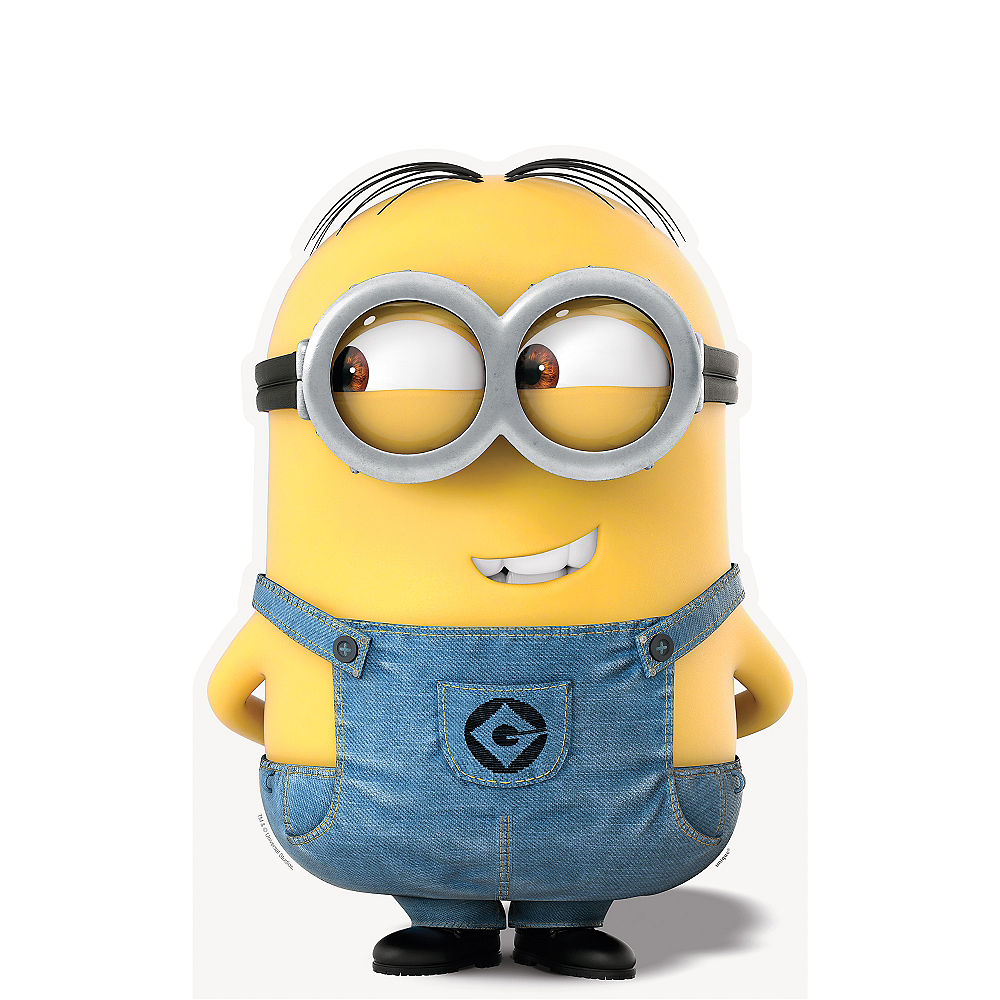 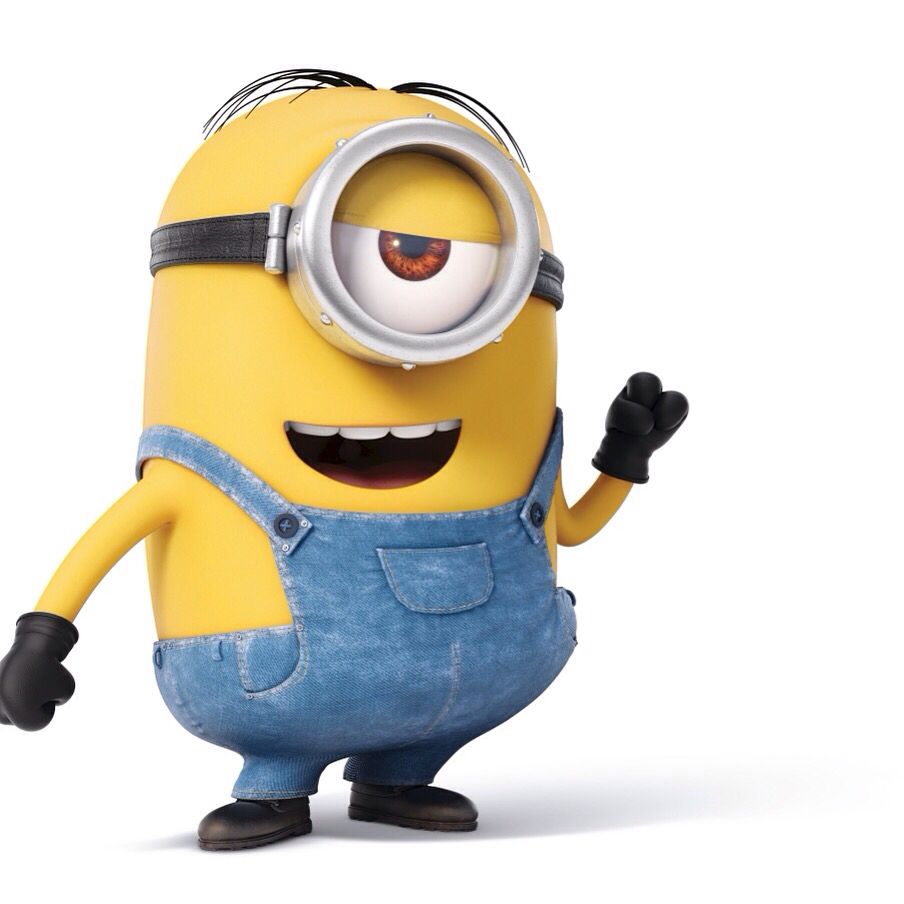 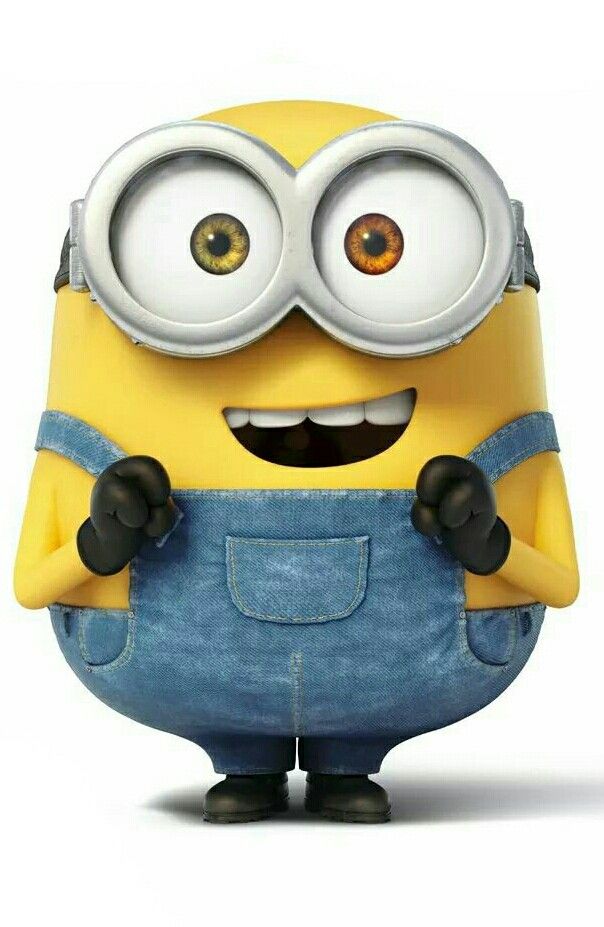 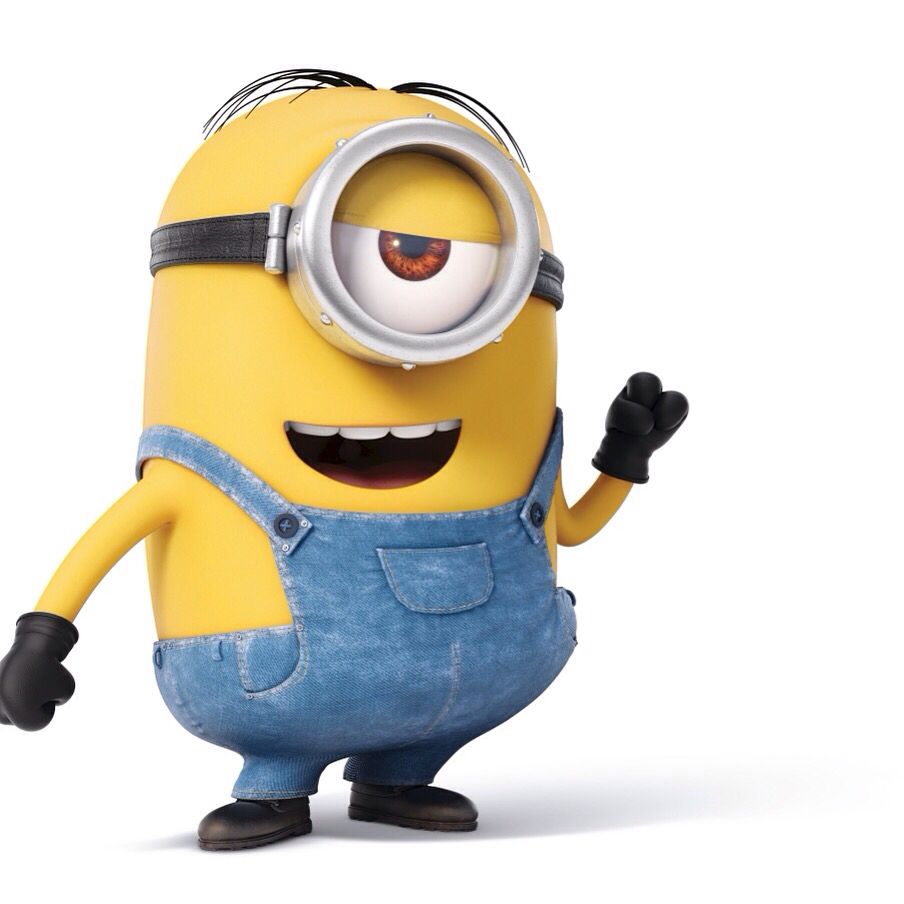 The miner cannot disclose anymore!
It has to hide all the remaining 5.
This is easily detectable!
12
Coding v.s. no coding
No coding
The malicious miner hides 1 data symbol
Probability of catching hiding after 2 random samplings?
Catch prob.
m3
m4
m1
m2
100%
CodingO(1) samples
Coding
The malicious miner must hide 5 coded symbols
No codingLinear samples
m3
m4
p3
p4
m1
m2
p1
p2
# of data symbols
Number of random samplings
Probability of catching hiding after 2 random samplings?
But Malicious Miner Can Mess up with the Coding!
Introducing incorrect-coding proof
root
h1234
h5678
h12
h34
h56
h78
h2
h1
h1
h4
h3
h8
h6
h7
h5
m4
P4=*&^%$#
m1
m2
m3
P1=%^^&*)$
P2=&^%$%$
P3=#$%^^&
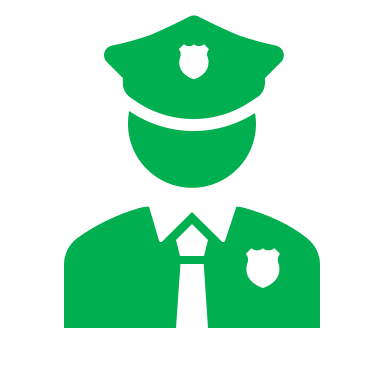 Incorrect-coding attack
Miner can encode incorrectly and publish almost everything.
Light node can hardly catch hiding.
root
P2
P1
m2
m3
Alert!
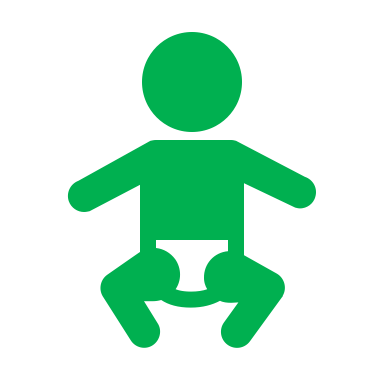 OK. Let me verify by reproducing.
Incorrect-coding
proof
(Proof size = block size !!!)
14
Summary of Costs
root
h1234
h5678
h12
h34
h56
h78
h2
h1
h1
h4
h3
h8
h6
h7
h5
m4
p4=*&^%$#
m1
m2
m3
p1=%^^&*)$
p2=&^%$%$
p3=#$%^^&
K: block size in terms of number of symbols it is partitioned into.
15
2D-RS: Divide and Conquer [1]
CR4
CR2
CR3
CR1
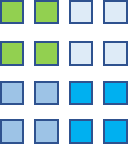 RR1
m1
m2
c1
c2
RR2
c4
m3
c3
m4
RR3
c5
c7
c6
c8
RR4
c10
c11
c9
c12
[1] Al-Bassam, M., Sonnino, A., Buterin, V., Fraud and data availability proofs: Maximising light client security and scaling blockchains with dishonest majorities, 2018
16
Motivation: blockchain light node
The data availability problem: definition and assumptions
How could erasure coding help?
The optimal solution
Performance
The Derivation
Low density code
p1=m1+m3
p2=m2+m4
…
One code
No dividing
Good code
Any x% decode
Iterative decoding
Decode & verify one equation a time
A good low-density parity check (LDPC) class
Equation size = 6, any 87.6% allows full recovery using iterative decoding.
18
Attack: Incorrect coding + hide hashes
root
h1234
h5678
h12
h34
h56
h78
h2
h1
h1
h4
h3
h8
h6
h7
h5
m4
p4=*&^%$#
m1
m2
m3
p1=%^^&*)$
p2=&^%$%$
p3=#$%^^&
p1=m1+m3
This idea only works if:
all the layer-1 hashes are available.
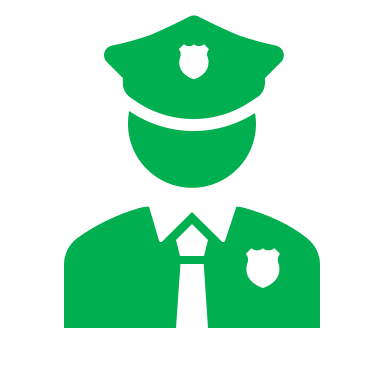 m1
I have m3    & p1,  ,   let me recover m1.   as m1=p1-m3
m3
p1
m1
Is my            correct? Wait, I don’t have h1    !
h1
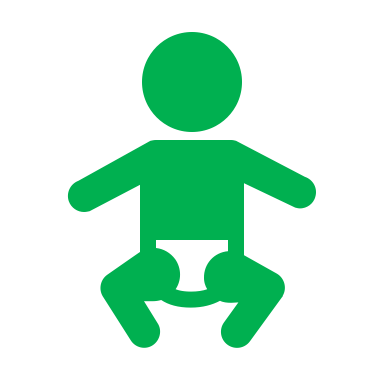 Err. I should also check layer-1 availability …
19
Introducing: Coded Merkle Tree
root
Hashing
Erasure encoding
Hashing
A block
Erasure encoding
Hashing
Erasure encoding
Partitioning
Hashing
Erasure encoding
20
[Speaker Notes: Coded Merkle tree is constructed as follows:
The block is evenly partitioned into k1 data symbols;
Then p1  parity symbols are generated using these data symbols through erasure code. I.e., each parity symbol is a linear combination of some of the data symbols;
The resulted n1=k1+p1 coded symbols are hashed;
These n1 hashes are batched into k2 data symbols for the next layer;
The k2 data symbols are erasure encoded into n2 coded symbols;
Repeat 3-5 until the new layer is small enough as a block header.]
Light node sampling
root
Every layer is automatically sampled
Also offer free extra sampling
21
[Speaker Notes: Comments:
Due to erasure coding, each layer is recoverable as long as a portion (say 50%) of it is available;
Thus, to prevent revealing a coded layer, the malicious miner has to hide a substantial portion of this coded layer (say 51%+);
This allows a light node to catch hiding at any layer with a very high probability (51%+ per sampling request) by sampling base layer symbols and their Merkle proofs;
With an almost constant sampling cost (say 20 samples), a light node can be 99.99% sure.]
Honest Full Node Layer-by-Layer Recovery
root
An honest full node can decode and audit layer by layer.
Incorrect coding detected!
Reject this block!
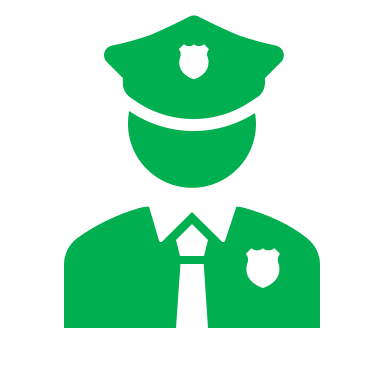 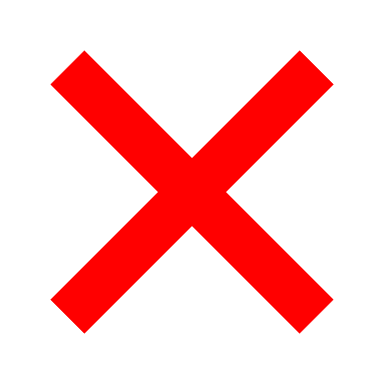 22
[Speaker Notes: Comments:
An honest full node can decode the layer one by one;
A decoded layer provides the hashes of the symbols of the next (lower) layer. When decoding the next (lower) layer, these hashes allow the full node to check the correctness of the decoded symbols. This will deter malicious miners from generating wrong coded symbols, so that even if it reveals a lot of symbols, nothing can be correctly decoded.]
Motivation: blockchain light node
The data availability problem: definition and assumptions
How could erasure coding help?
Our solution
Performance
Performance
If K=65536, encode to 65536*4 coded symbols:
24
Summary
Light node cost
CMT Enable data availability check at almost constant costs
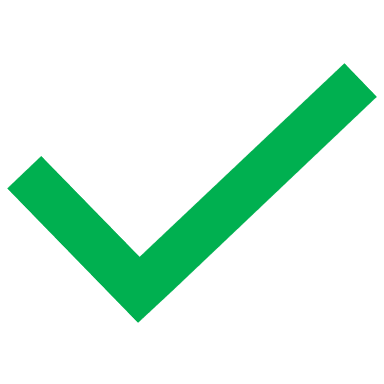 1GB
1MB
1TB
Block size
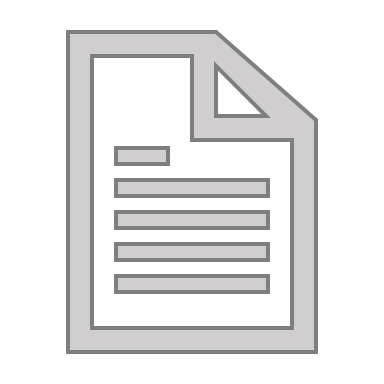 Extremely simple to implement. Justadd CMT root (32 Bytes) to block header or a smart contract.
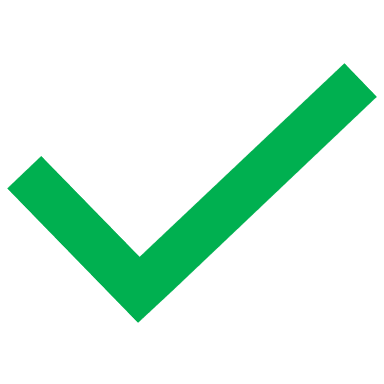 Designed to scale blockchains, but can be used for any decentralized systems vulnerable to data hiding.
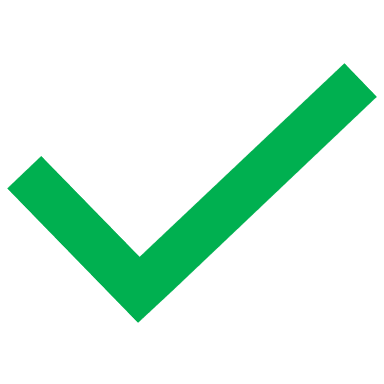 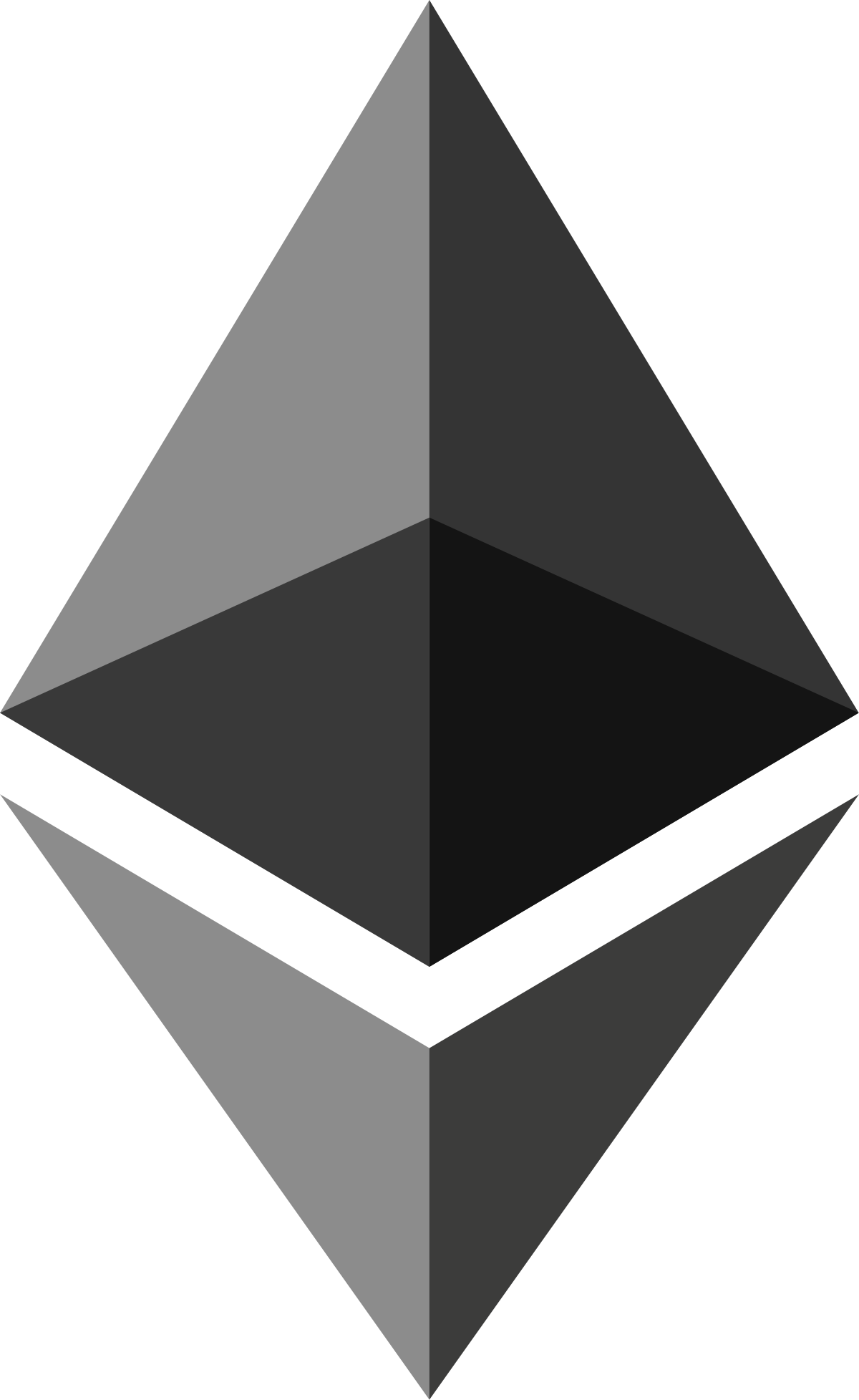 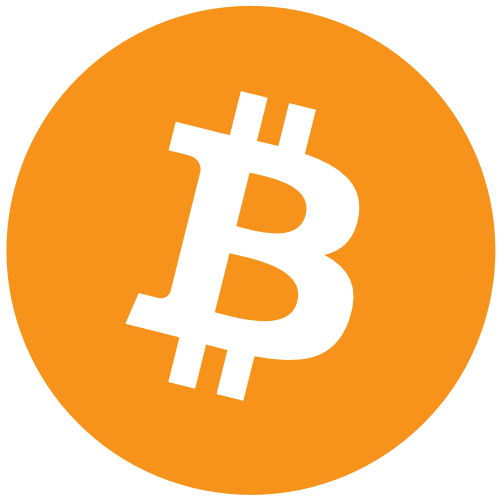 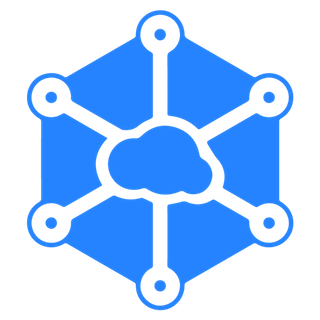 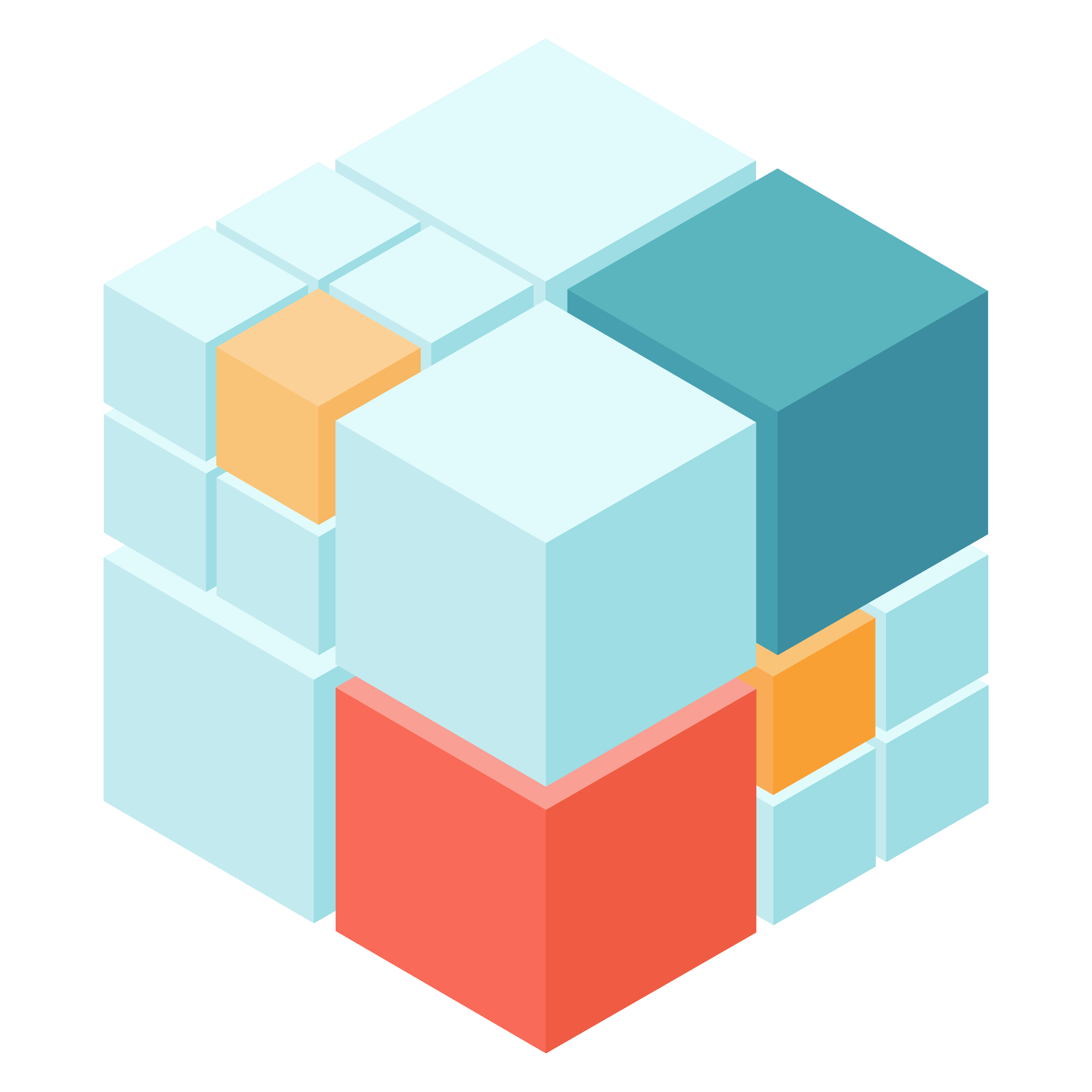 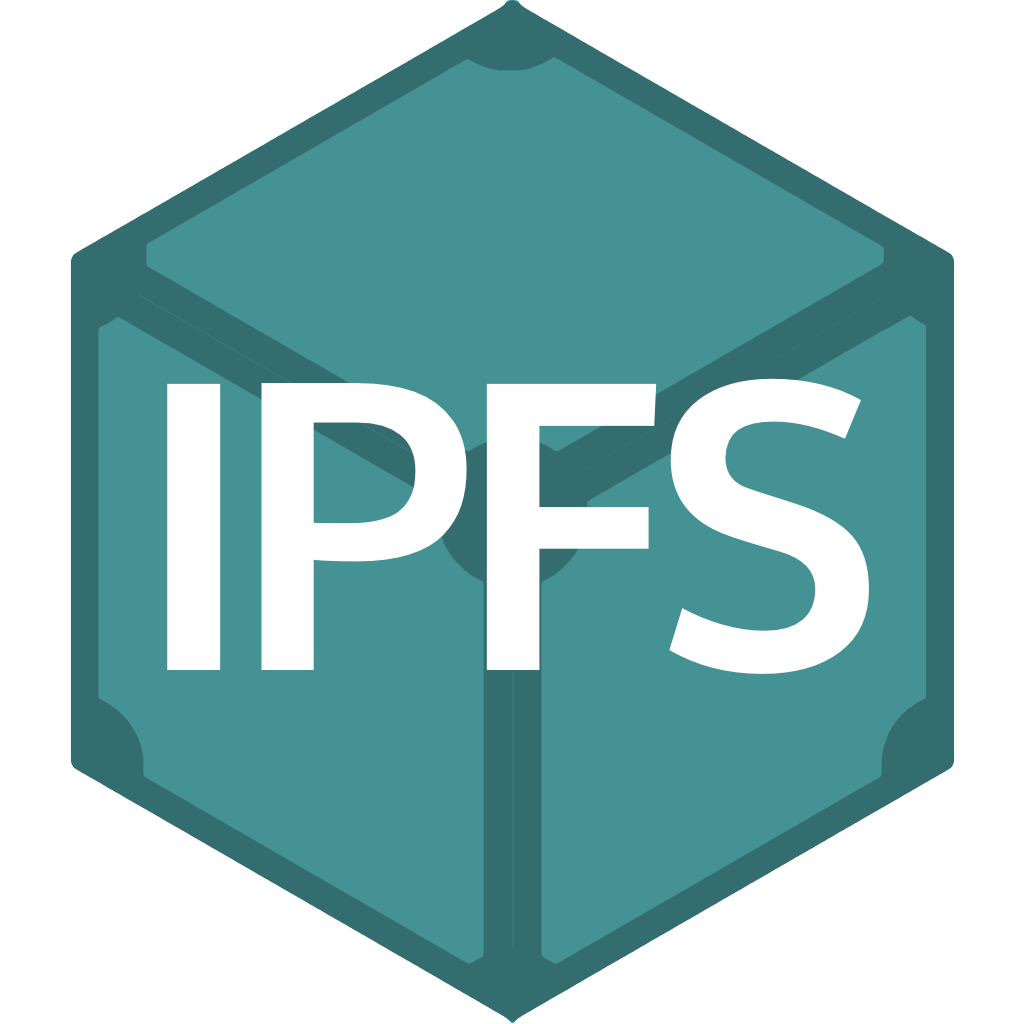 25